المفعولُ فيهِ
تأملي معي يا جميلتي:
تشرقُ الشمسُ صباحاً
ما نوع الجملة ؟
أحسنتِ إنها جملة فعلية
ولكن ما نوع الكلمة صباحاً ؟
أحسنت إنها أسمية ؟
كيف عرفتِ أنها أسمية ؟
من تذكرنا بعلامات الأسم ؟
متى تشرقُ الشمس ؟
أحسنت صباحاً
إذاً كلمة صباحاً حددت 
وبينت الزمان الذي تشرق 
فيه الشمس
أستنتجت :
صباحاً
1- اسم
2- منصوب
3- يدل على زمن وقوع الفعل .
هذا ما نسميه 
ظرف الزمان
وتأملي معي يا جميلتي:
يقفُ المعلمُ أمامَ السبورةِ
ما نوع الجملة ؟
أحسنتِ إنها جملة فعلية
ولكن ما نوع الكلمة أمام؟
أحسنت إنها أسمية ؟
أين يقفُ المعلمُ ؟
أحسنت أمامَ السبورةِ
إذاً كلمة أمام حددت 
وبينت المكان الذي يقف 
فيه المعلم
أستنتجت :
أمامَ
1- اسم
2- منصوب
3- يدل على مكان وقوع الفعل .
هذا ما نسميه 
ظرف المكان
إذاً :
كل اسم يدل على 
زمان أو مكان هو
مفعولٌ فيهِ
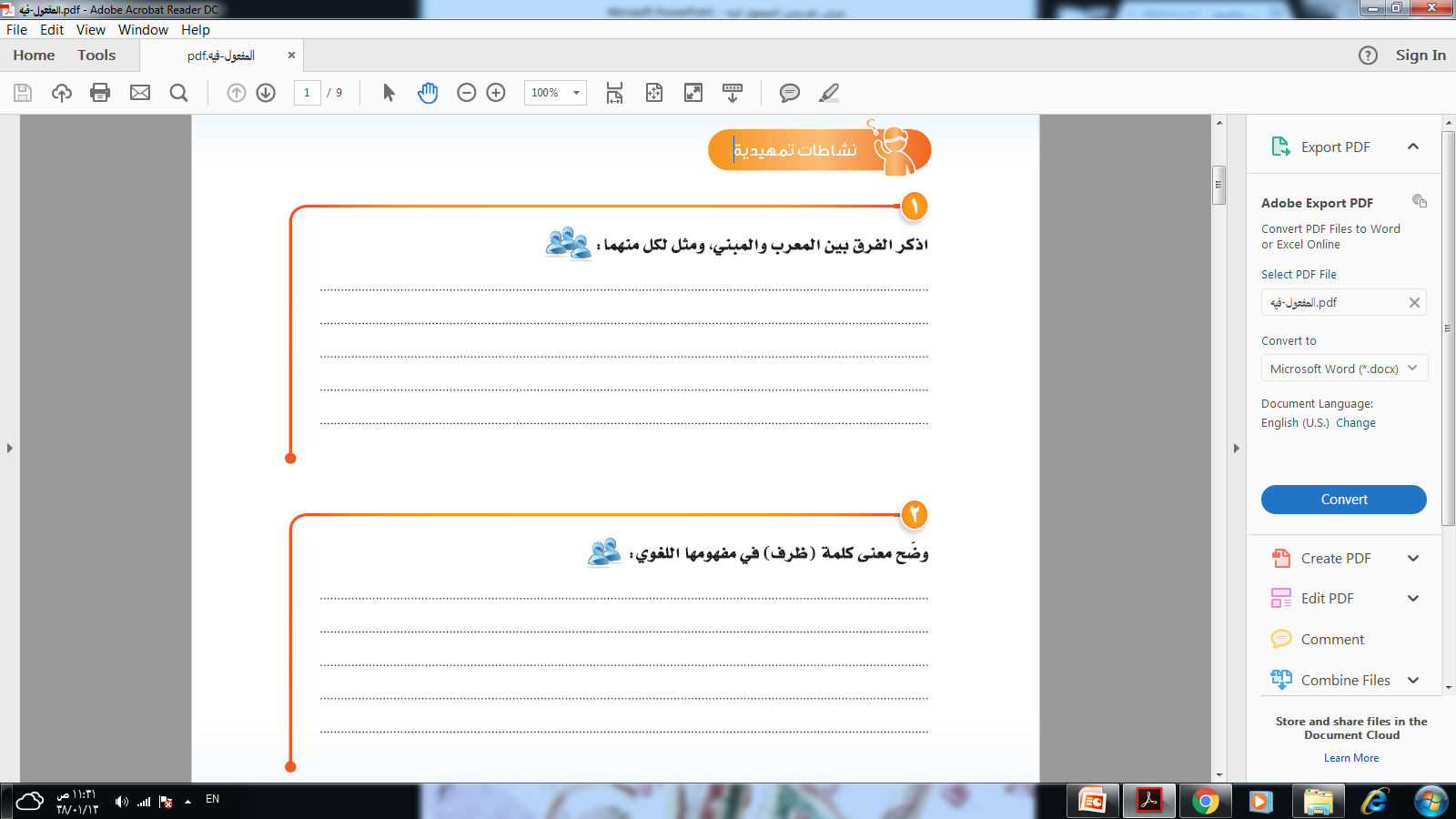 المعرب هو : ما يتغير أخره بتغير العوامل الداخله عليه لفظاً وتقديراً .
نحو زيدٌ قد يأتي مرفوعاً أو منصوباً أو مجروراً مثال على ذلك :
1/ جاء زيدٌ  زيد هنا فاعل مرفوع 
2/ زرتُ زيداً  زيداً هنا منصوب لأنه مفعول به 
3/ مررت بزيدٍ   زيدِ هنا مجرور لأنه مفعول به 
أما المبني فهو : هو الذي يلزم صورة واحده اينما وضعته 
نحو اسم الإشارة هذا : جاء هذا الرجل – زرت هذا الرجل – مررت بهذا الرجل
الظرف لغوياً هو : الوعاء وكل ما يستقرُّ فيهِ غيرهُ
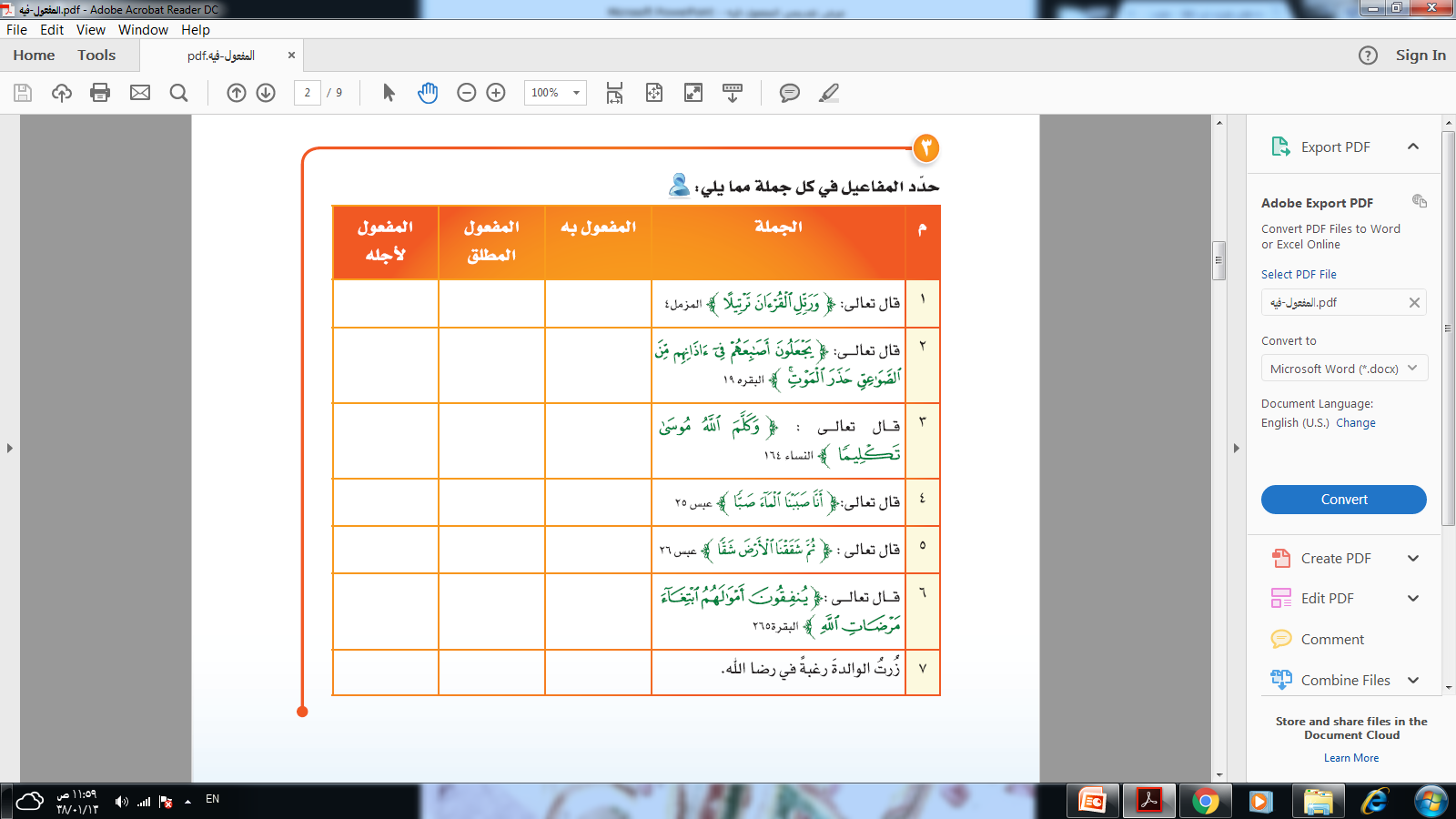 ترتيلاً
حذرَ
تكليماً
صباً
شقاً
إبتغاءَ
رغبةً
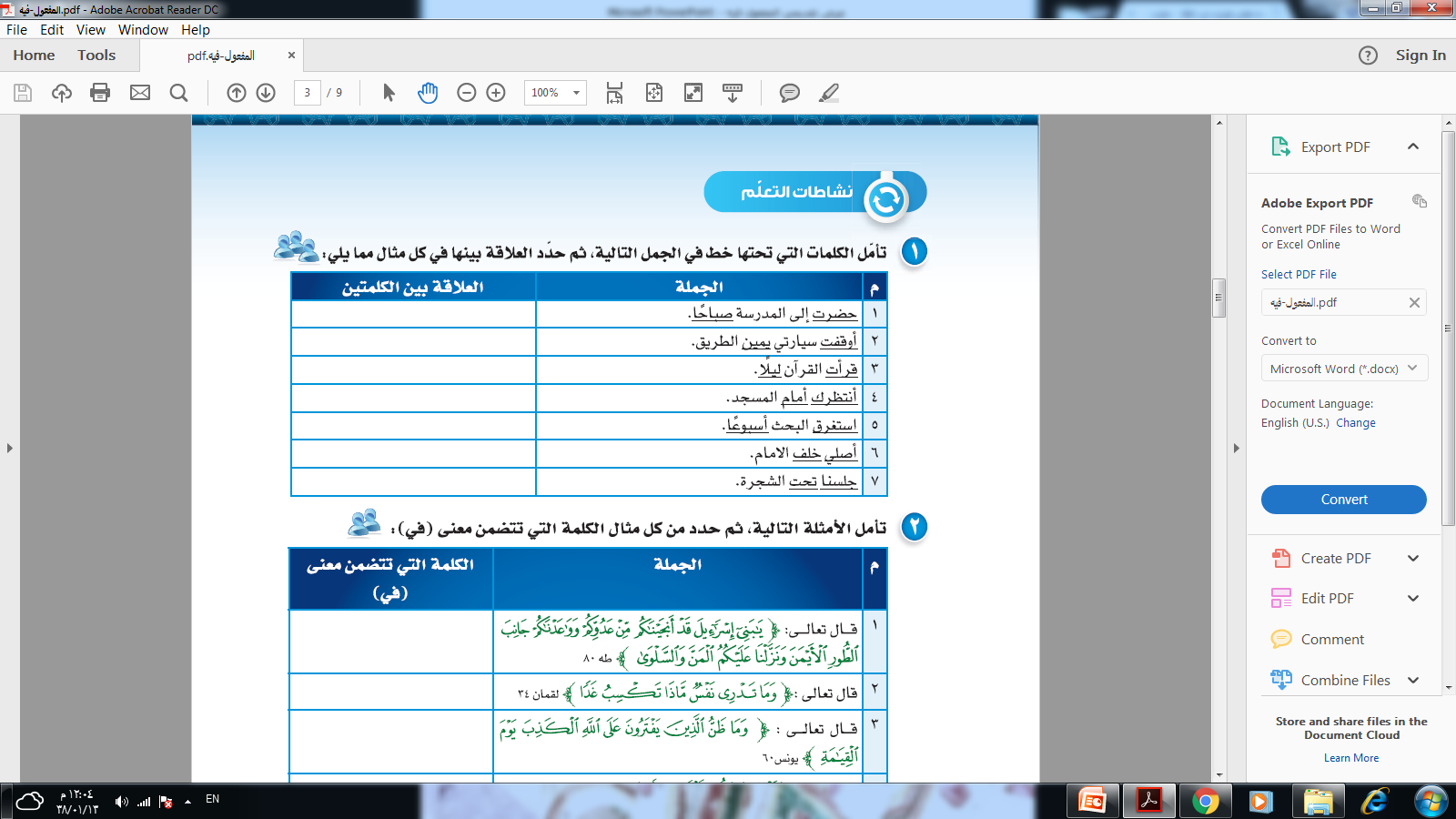 صباحاً تحدد زمان الحضور
يمين تبين مكان الوقوف
ليلاً تحدد زمان القراءة
أمام تبين مكان الانتظار
أسبوعاً تحدد زمان الاستغراق
خلف تبين مكان الصلاة
تحت تبين مكان الجلوس
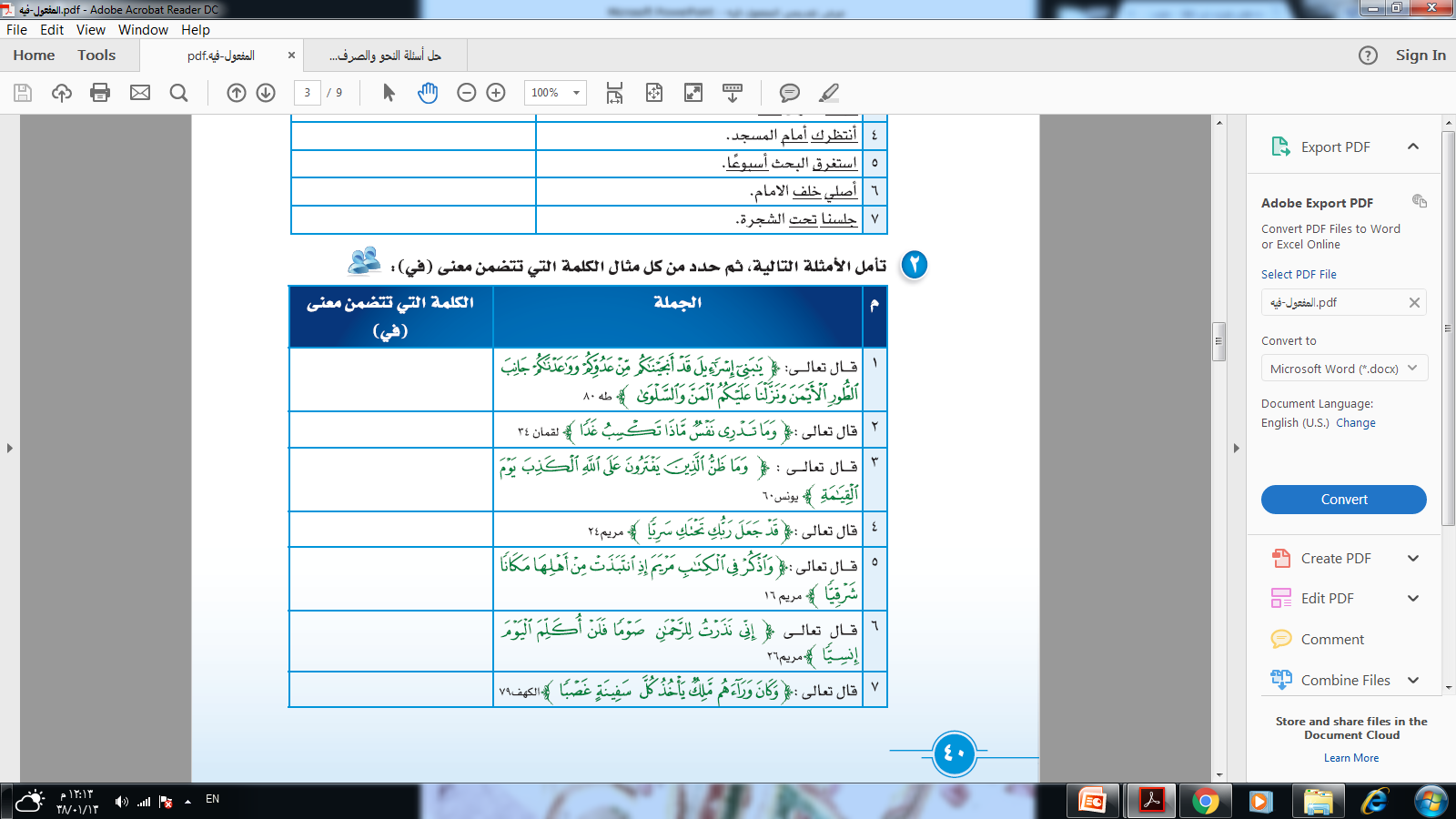 جانب
غداً
يوم
تحتك
مكاناً
اليوم
وراءهم
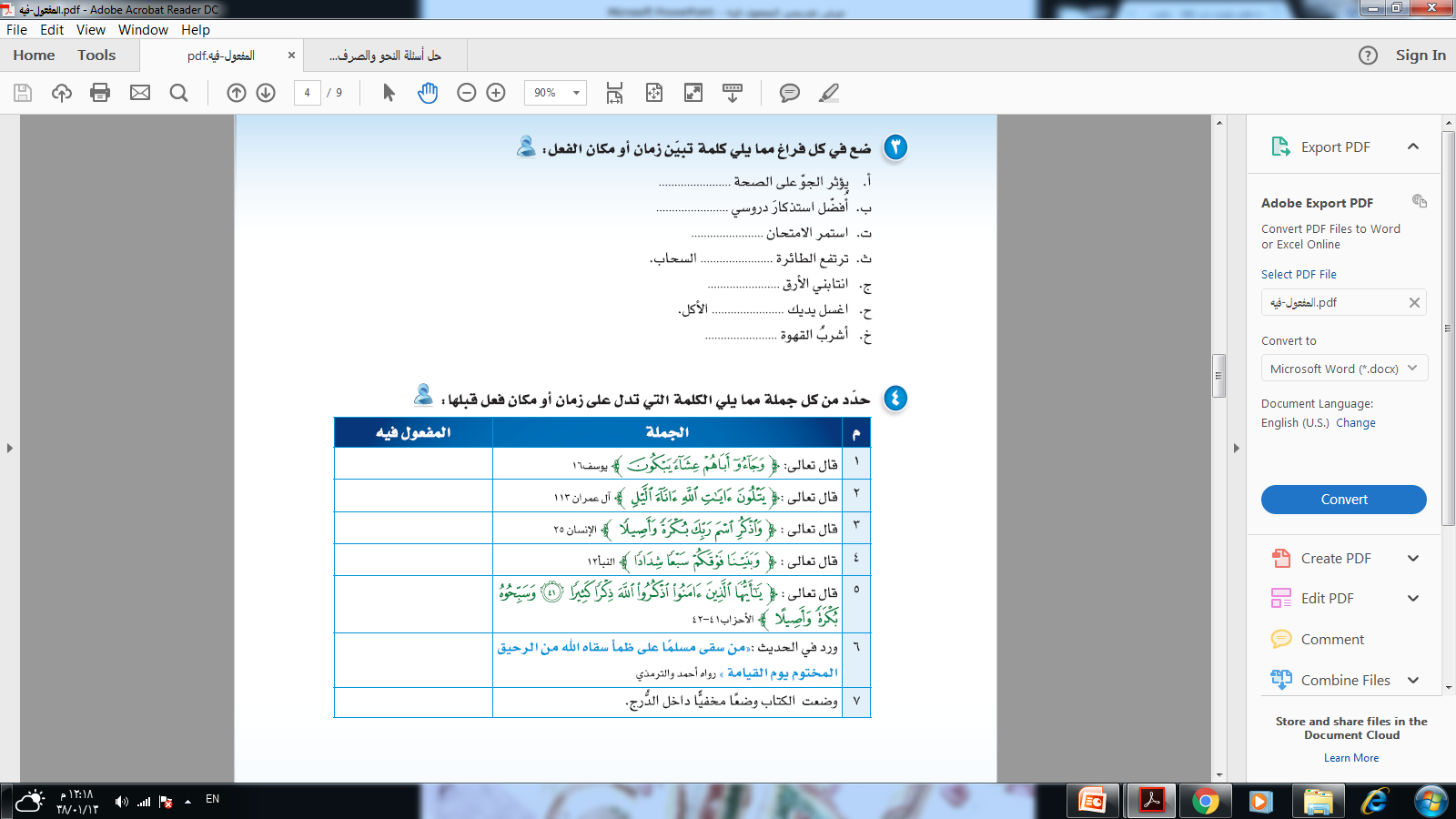 شتاءً
عصراً
ساعةً
فوقَ
ليلةً
قبلَ
صباحاً
عشاءً
اناءَ
بكرةً
فوقكم
بكرةً
يومَ
داخلَ
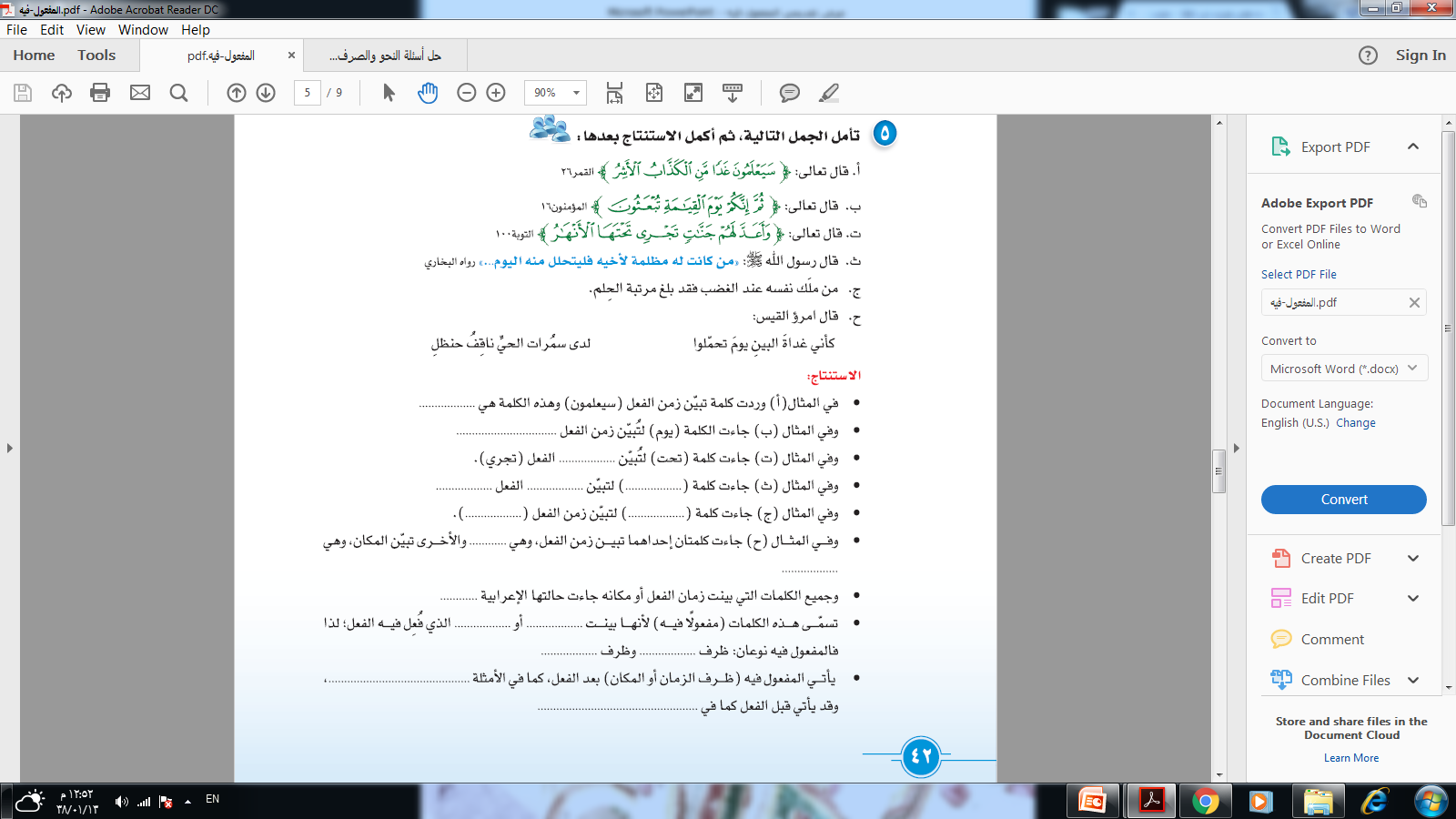 غداً
تبعثون
مكان
يتحلل
زمن
اليومَ
ملكَ
عندَ
يومَ
لدى
منصوبة
المكان
الزمان
مكان
زمان
أـ ت ـ ث ـ ج
ب ـ ح
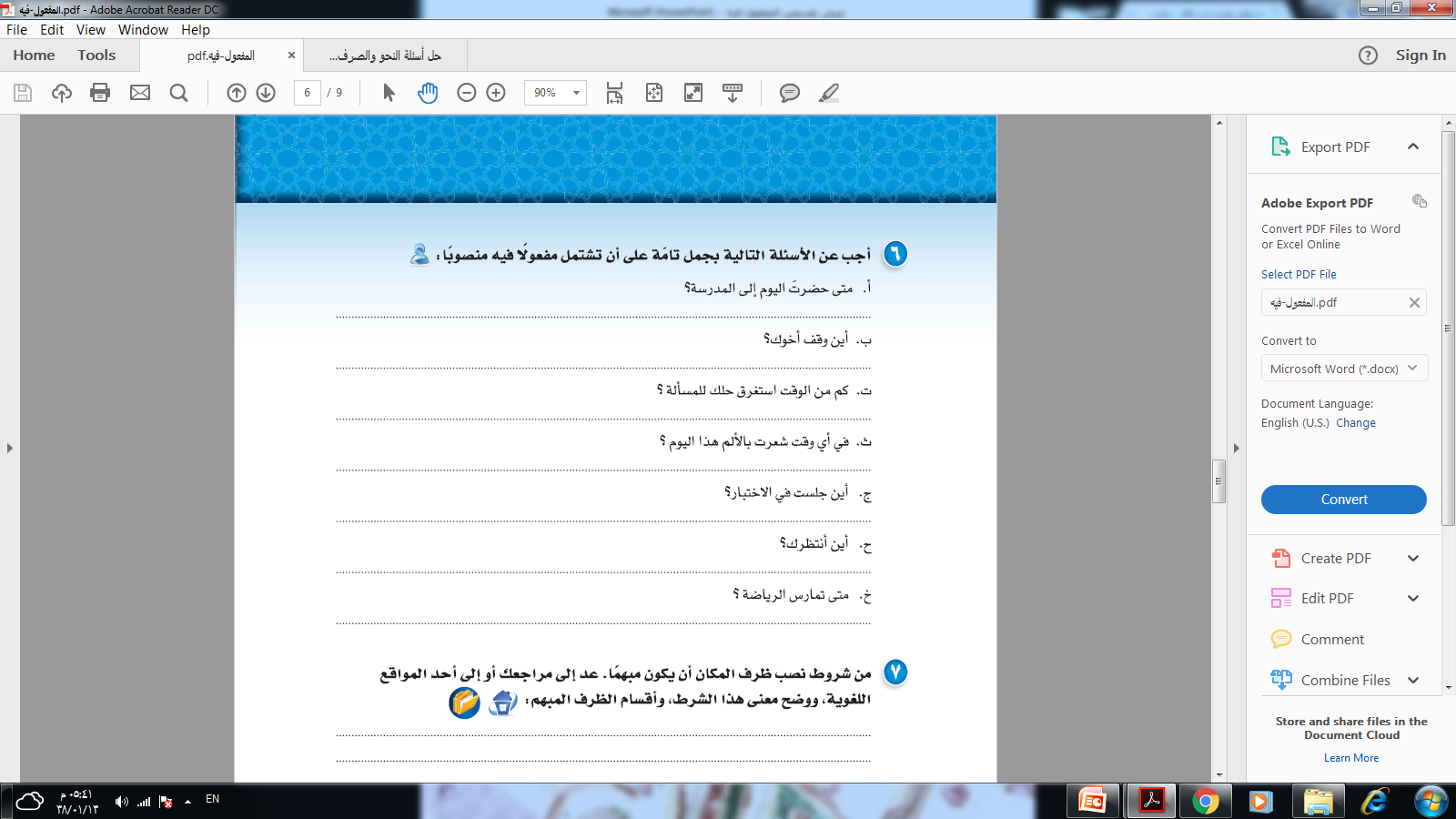 حضرت إلى المدرسة صباحاً
وقف أخي أمامَ المدرسةِ
أستغرق حل المسألة مني ساعةً كاملة
شعرت بالألم قبلَ العصرِ
جلست في القاعة الثانية
إنتظرني عندَ المسجدِ
أمارس الرياضة صباحاً
والمبهم من ظروف المكان : ما دل على مكان غير مُحدّدٍ – اي ليس له صُورةٌ تُدرَكُ بالحسّ الظاهِر ، كالجهاتِ السّتِ وهي : 1) أمام – قُدّام  2) وراء (خلف)  3) يمين 4) يسار – شمال  5) فوق 6) تحت
ومثل المقادير ، كميل ، كيلومتر ،  وغيرُها .
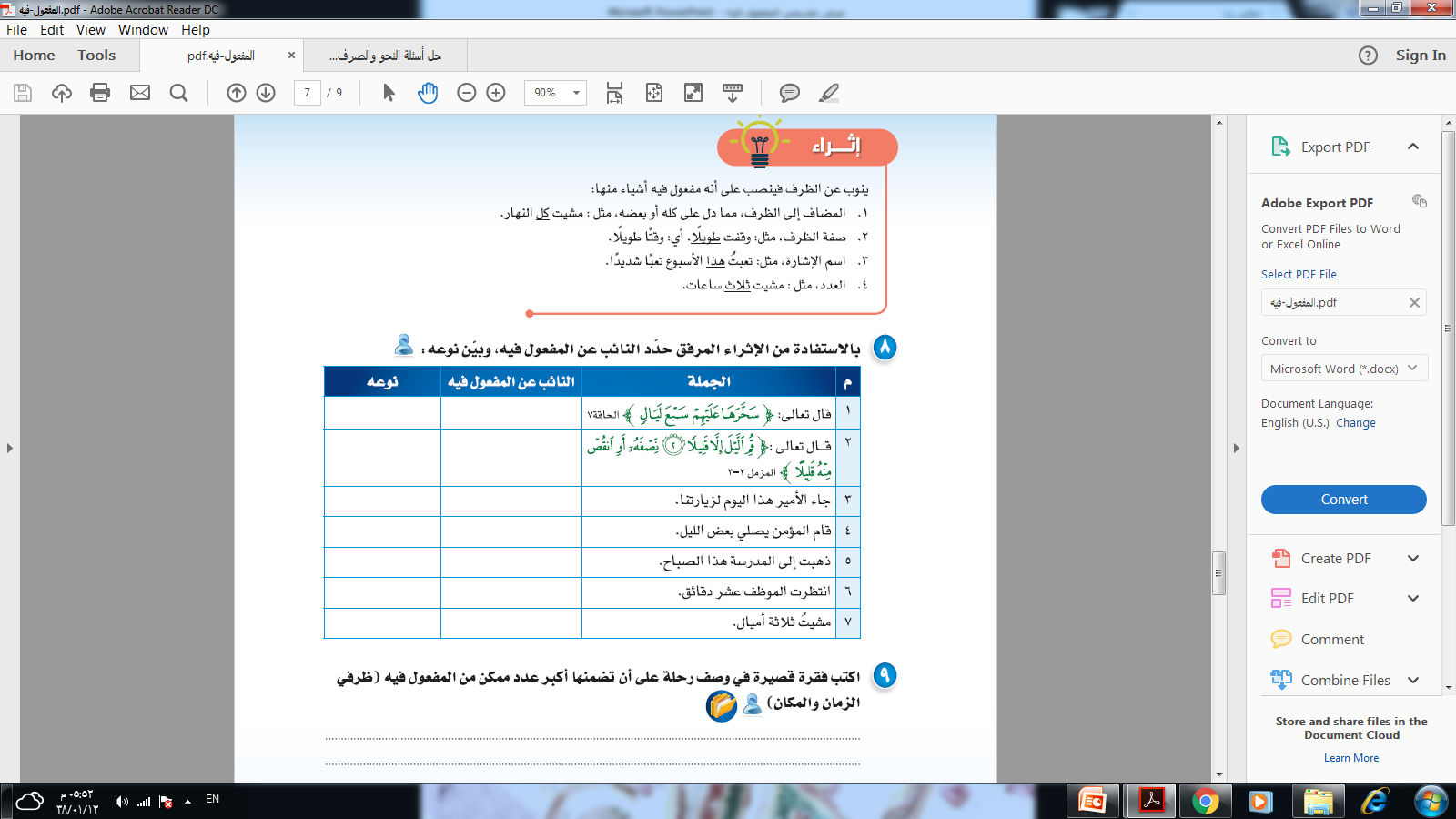 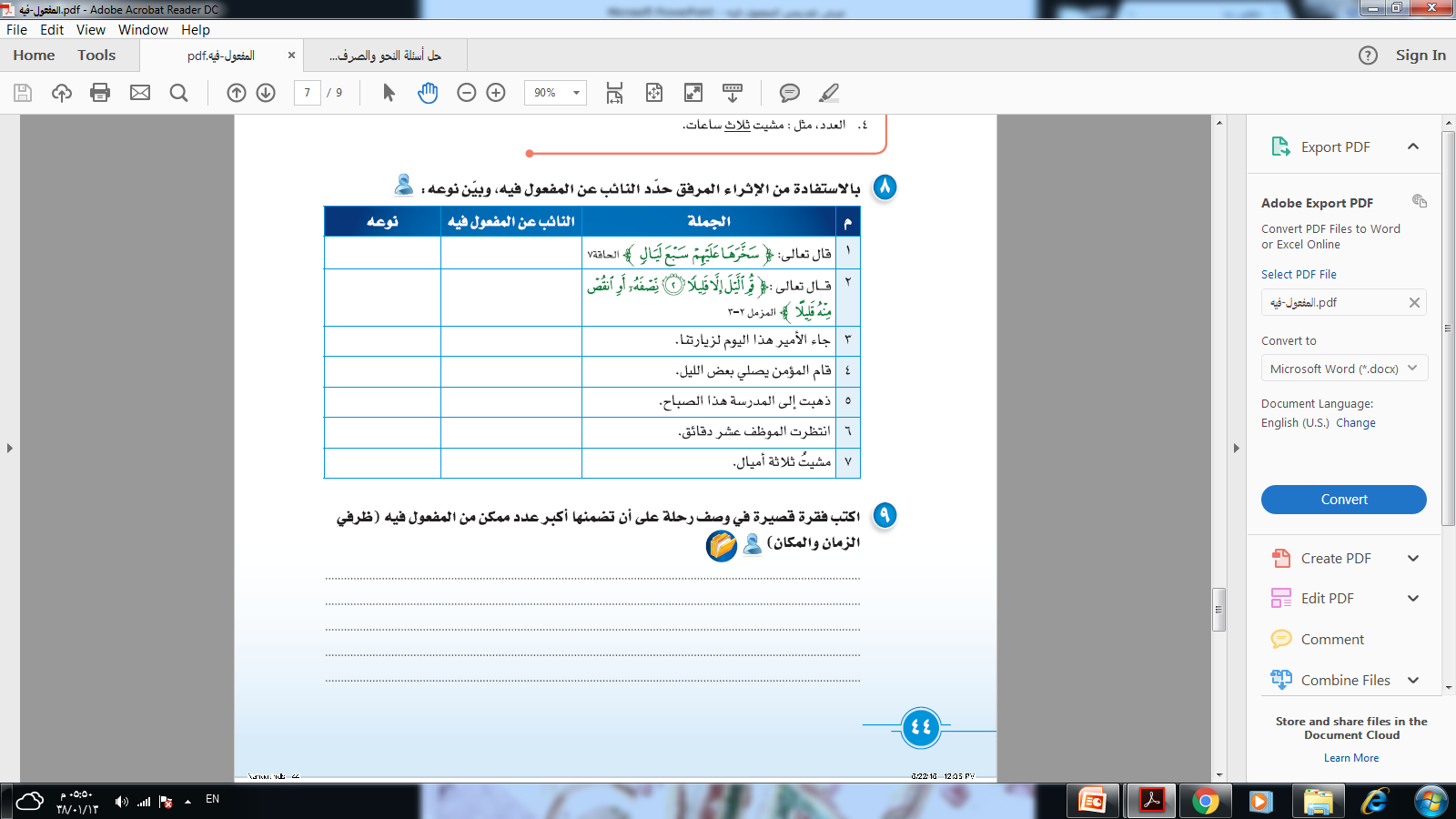 سبعَ         عدده
قليلاً        صفته
هذا       اسم اشارة
بعض        مضاف للظرف
هذا       اسم اشارة
عشر        عدده
ثلاثة       عدده
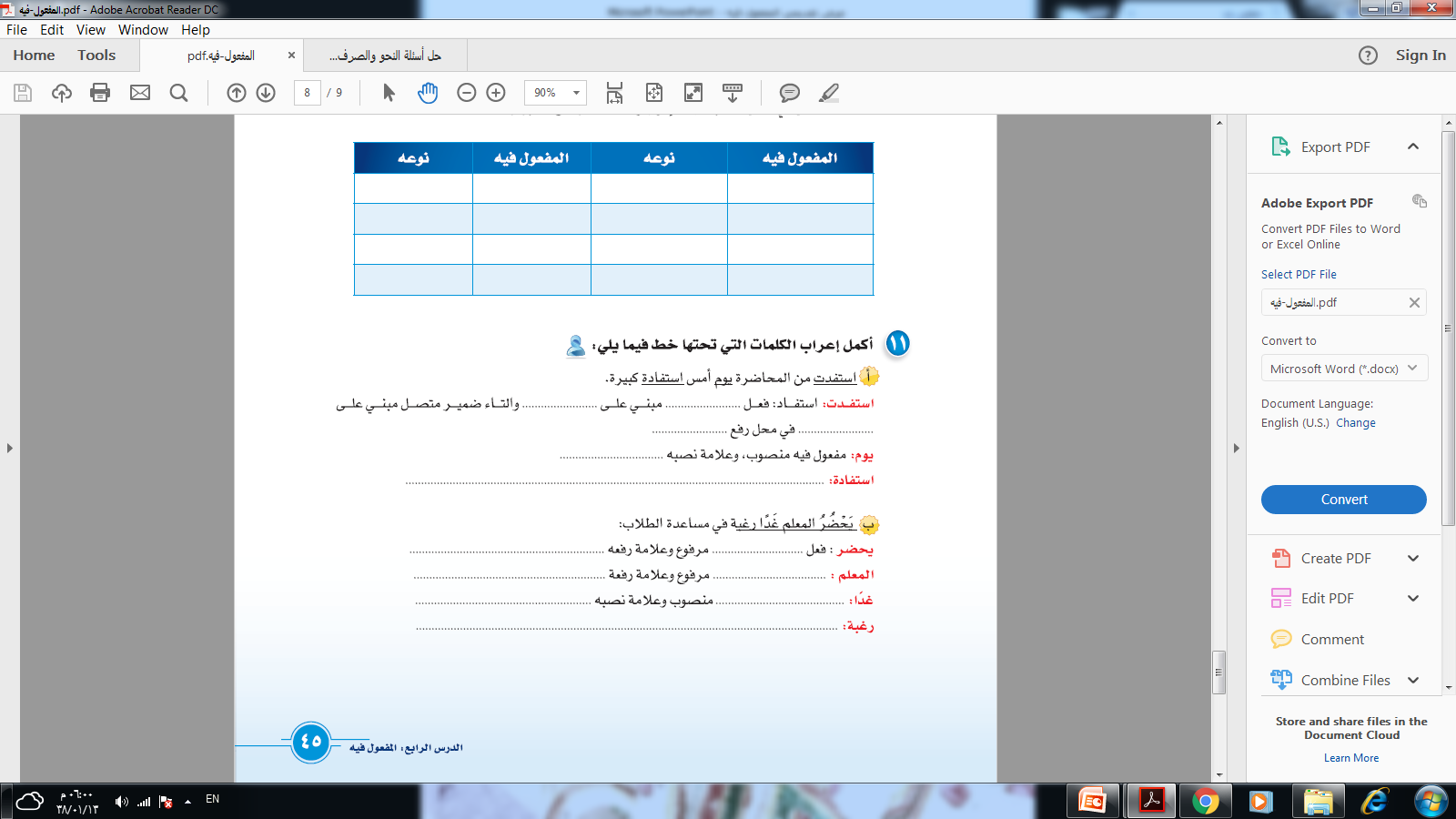 ماض
السكون
فاعل
الضم
الفتحة
مفعول مطلق منصوب بالفتحة الظاهرة
الضمة الظاهرة
مضارع
فاعل
الضمة الظاهرة
الفتحة الظاهرة
مفعول فيه
مفعول لاجله منصوب بالفتحة الظاهرة
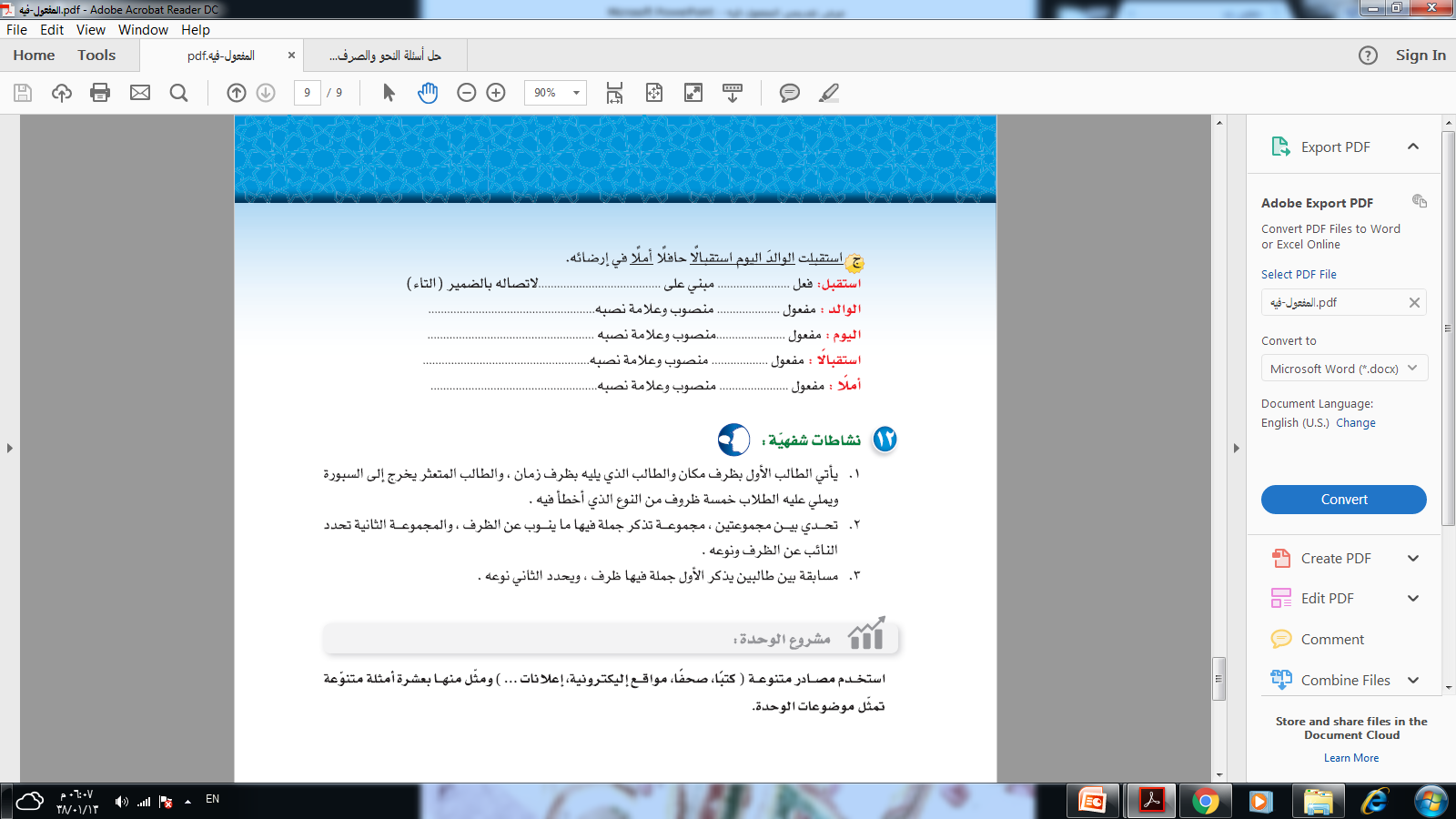 ماض
السكون
الفتحة الظاهرة
به
الفتحة الظاهرة
فيه
الفتحة الظاهرة
مطلق
الفتحة الظاهرة
لاجله
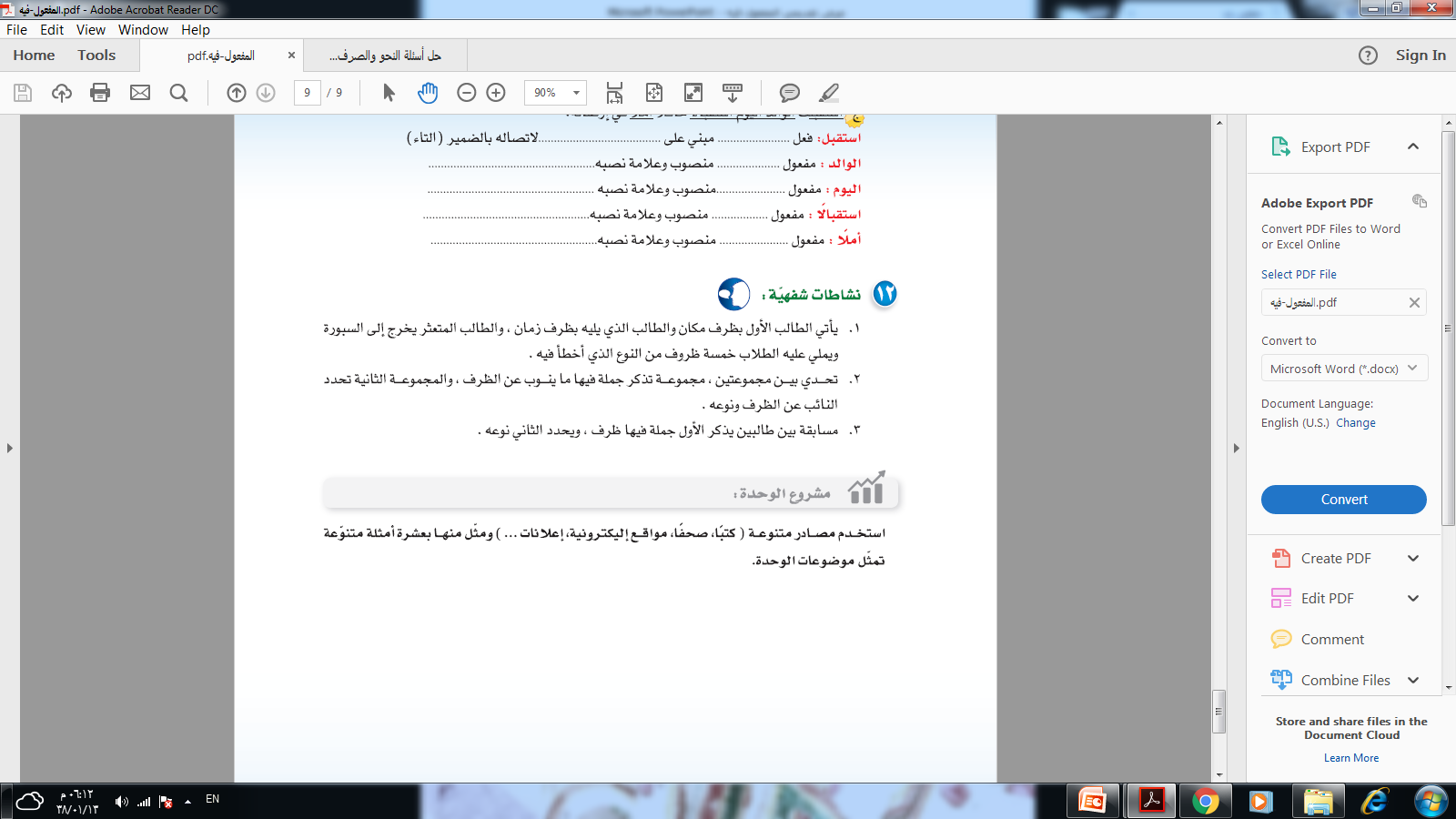